"Piled Higher and Deeper" by Jorge Cham www.phdcomics.com
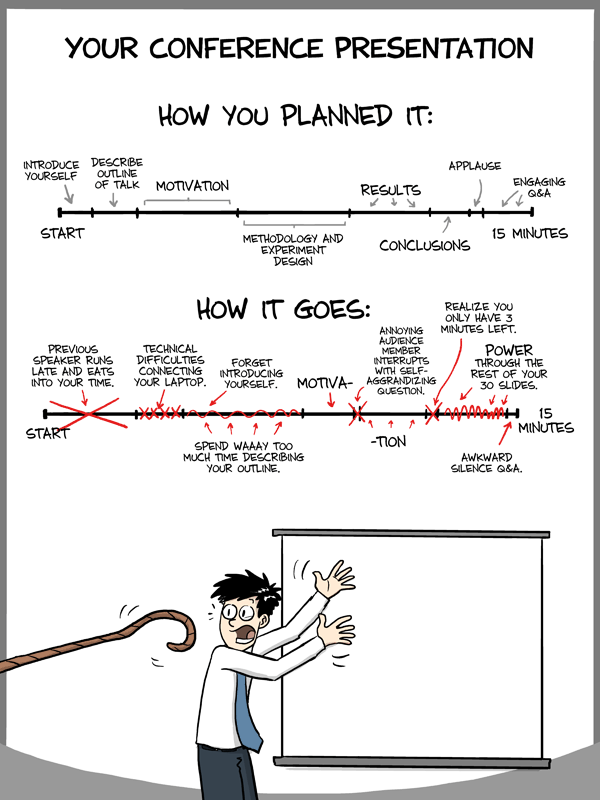 http://www.phdcomics.com/comics/archive.php?comicid=1553
Git & Github
Timothy McRoy
Git
Version Control System
Allows you to track changes in a project
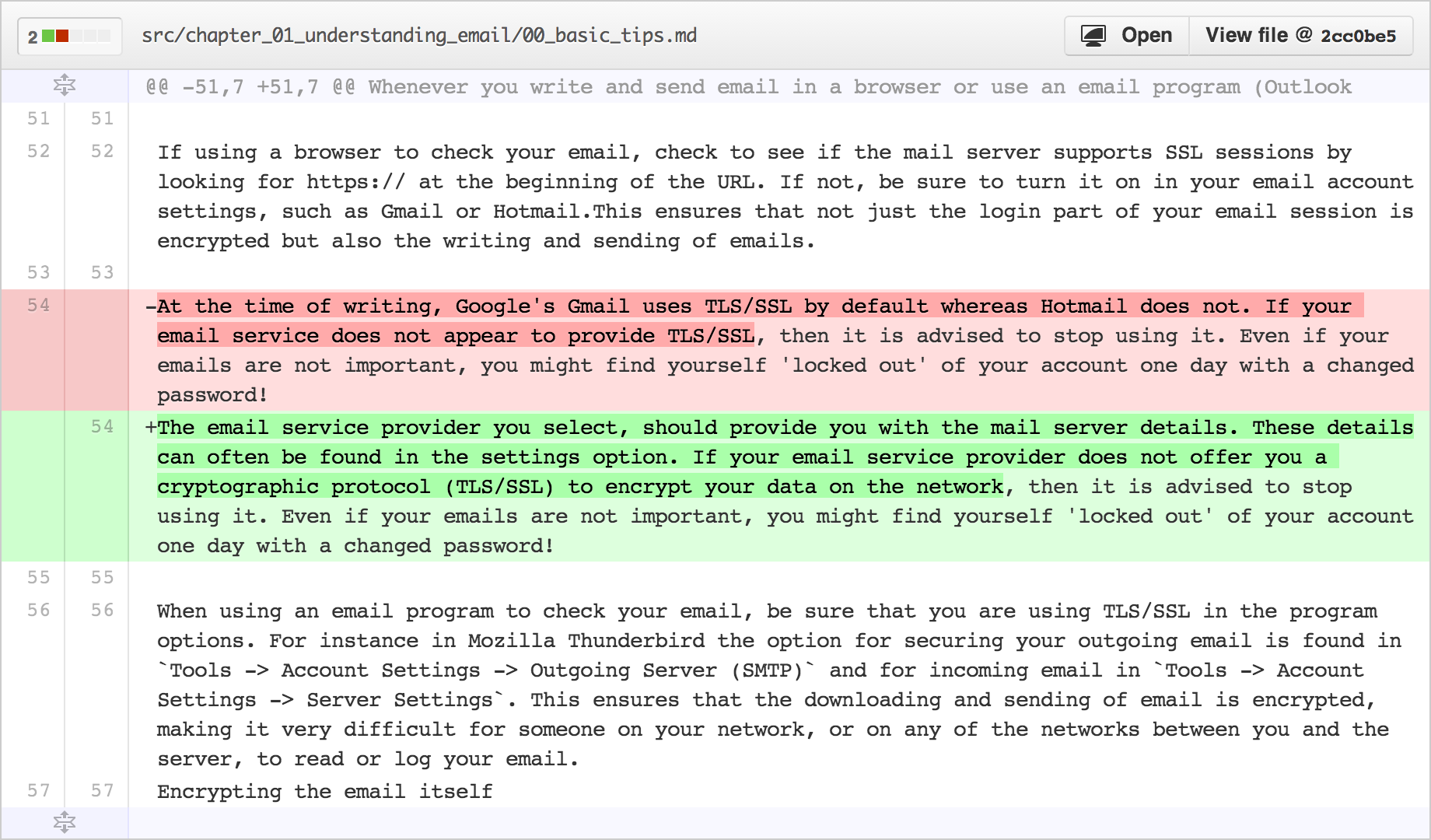 Old Line
New Line
Modified from slides 
Of Timothy McRoy
https://github.com/blog/1707-soft-wrapping-on-prose-diffs
Git:  Can download and run on your own computer.
Not a backup system
A backup system is used to recover files in case something bad happens to the original copy
Git tracks changes locally in a directory called .git
If that directory was deleted, git would lose all of the previous versions
Modified from slides 
Of Timothy McRoy
Github:  Web-based collaboration
Github is a website which will help visualize some of the features of git
Github, like many code hosting websites, allows for public hosting of programs
This allows for interested programmers to take part in furthering development
Modified from slides 
Of Timothy McRoy
For the free version of Github (where all repositories are public):

File and repository size limitations

We recommend repositories be kept under 1GB each. This limit is easy to stay within if large files are kept out of the repository. 

If your repository exceeds 1GB, you might receive a polite email from GitHub Support requesting that you reduce the size of the repository to bring it back down.

In addition, we place a strict limit of files exceeding 100 MB in size. For more information, see "Working with large files.“

https://help.github.com/articles/what-is-my-disk-quota/
Github
Github will store your work, but it is not a backup system
It may be somewhere other than your computer
Limited file size (100MB)
Not part of the design of Git or Github
Encryption, distributed copies, guarantee of uptime, etc.
Modified from slides 
Of Timothy McRoy
Share and collaborate
Easy to distribute work
clone
Easy to improve on the work of others
fork
Easy to take help from others
pull
Modified from slides 
Of Timothy McRoy
Résumé pad

A Github profile is a great way to showcase your work
Link to LinkedIn, but it’s not a LinkedIn replacement
Modified from slides 
Of Timothy McRoy
https://help.github.com/articles/good-resources-for-learning-git-and-github/
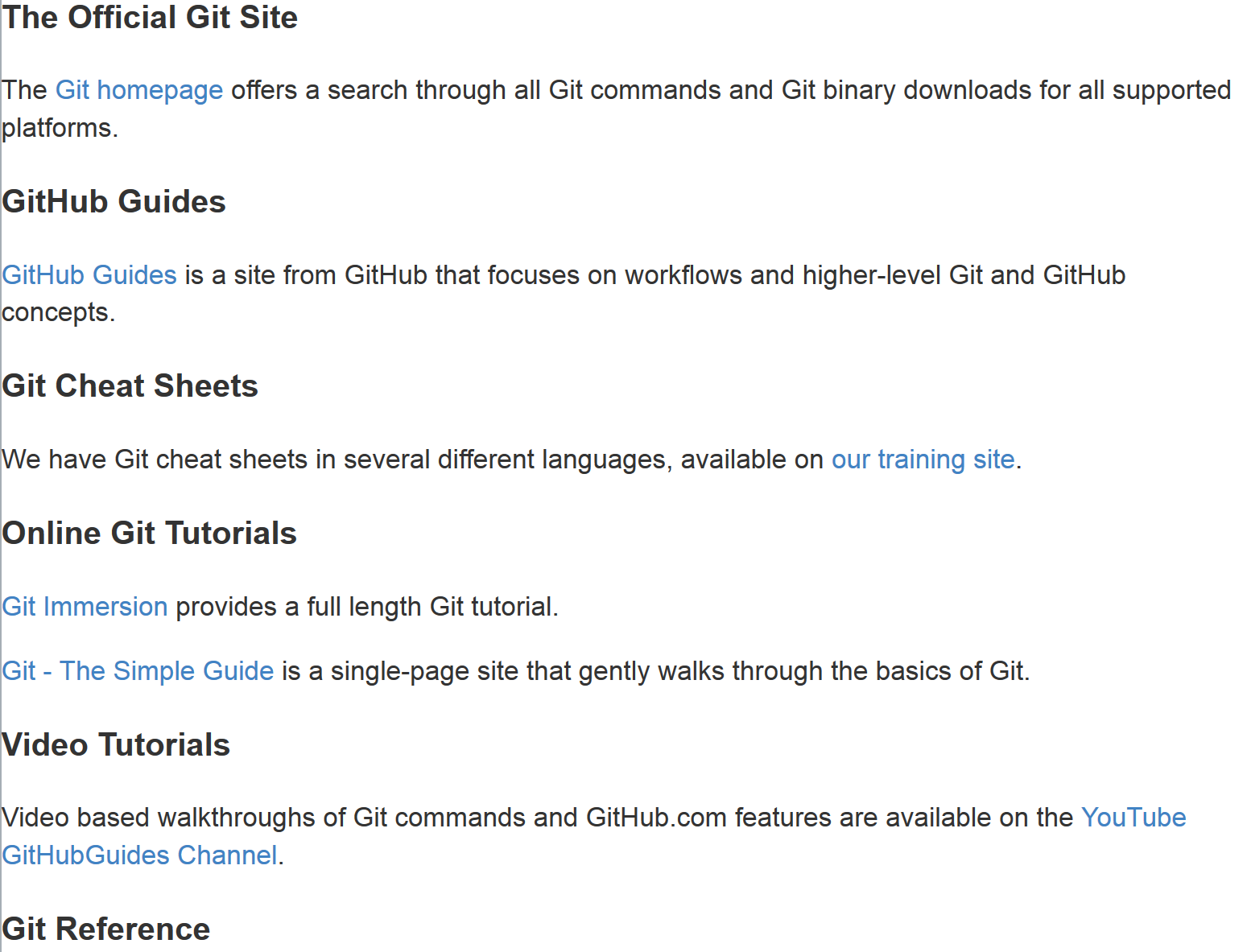 Getting software from Github
Open up a terminal and change your current directory to the one where you would like the repository (Program) to be saved.
Navigate to the repositories Github page in a web browser 
For this example, we’ll use 
https://github.com/timothy-mcroy/mapper
Modified from slides 
Of Timothy McRoy
Getting software from Github
If you decide that you like the repository, you can

Copy the URL of the page
Type “git clone ” into the terminal
Paste the URL in to the terminal
Press enter


This will download the entire repository in a directory named after the repository.  In the case of the example, the directory would be called mapper.

https://github.com/timothy-mcroy/mapper


       Hosting site               Author        Repository
hawkid@serv1234[~]% git clone https://github.com/timothy-mcroy/mapper
Modified from slides 
Of Timothy McRoy
Don’t forget to install it
Check the Github wiki page for installation instructions
Sometimes, a package has several dependencies that need to be installed and that won’t necessarily be mentioned
Occasionally, those instructions require administrator privileges. 
For the mapper repository, the CSG administrators have already installed everything that you wouldn’t be able to install.  You will still need to get the other things installed, as they work on a per-profile basis.
Modified from slides 
Of Timothy McRoy
Another Distributed Version Control System
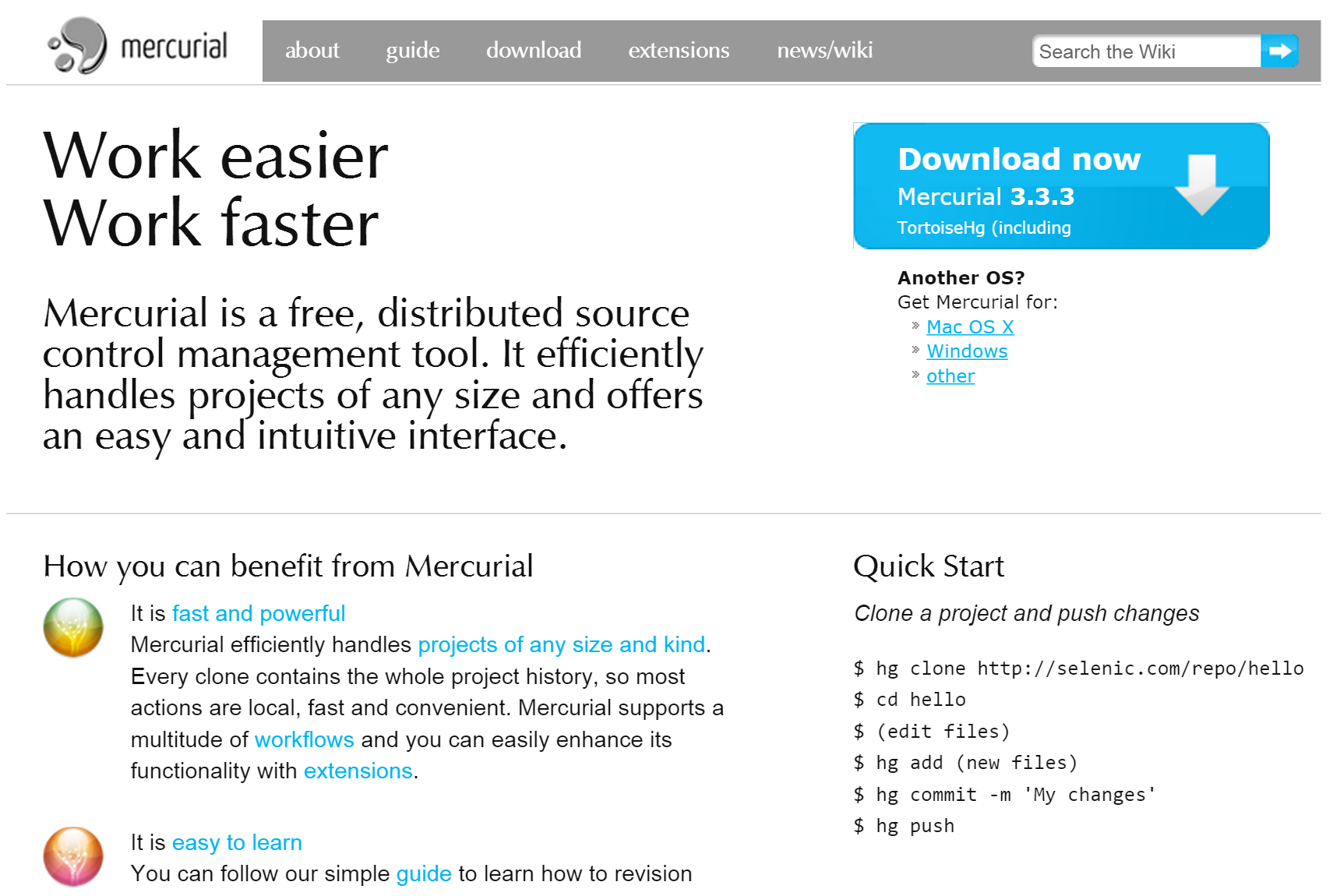 Typical HW 7 grade + comments:

Current project grade:  125

HW 7 grade: 12.5 * 2 = 25

For the math TDA background, make an appointment with one of the mentors to go over this section with you.  You can e-mail all the mentors with the times you are available and exactly what you would like to discuss (simplicial complex, homology, persistence, etc.).

Obtain feedback for some sections from the writing center.  You don't need to implement any feedback if you disagree with it, but suggestions could help you improve your grade.  

From project page:  "Describe how the data is created, what is its format, what are issues that one should consider (for example are their different types of noise), etc."  

At minimum state how many data points and how many coordinates.  
E.g., k points in Rn.
Include documented code (or pseudo-code).  You must include all code/info needed to reproduce your results.

If a reference appears in your bibliography, you must cite the reference in your paper.  

All figures and tables should have captions and should be referenced in your paper (if you have a figure/table, refer to it in your text).  If the figure/table is not original to you, you must cite your source.  Re-drawing someone else’s figure/table does not make it your original figure.

Break up your paper into sections and possibly subsections.

Consider explaining H0 with an example.

Consider explaining  the barcode for H0 with an example.
Should I start with a more general lecture on data analysis?

How did you like the you tube lectures?

How did you like the in-class worksheets?

Would you have liked more videos and in class worksheets?

Should I ask TA to post deadlines on ICON?

Thoughts on starting week 1:  Class wiki project describing topology including deformation retract.

What do you think of my plan for assigning more HW, starting R sooner, and having parts of project turned in earlier with firm deadlines.

Other ideas/comments?